How did William Shakespeare want his audience to feel about the Battle of Agincourt?
Session 3 PowerPoint
https://www.youtube.com/watch?v=BxAvRgRVRlE
Musical greetings
Bonjour! Salut! Bonsoir! Bonne nuit! Ça va? 

 How dost thou, sweet lord? 

The good time of day to you, sir
 
You are well met, Signor
 
Good morrow, sweet lord!
 
Good-e’en, good fellow
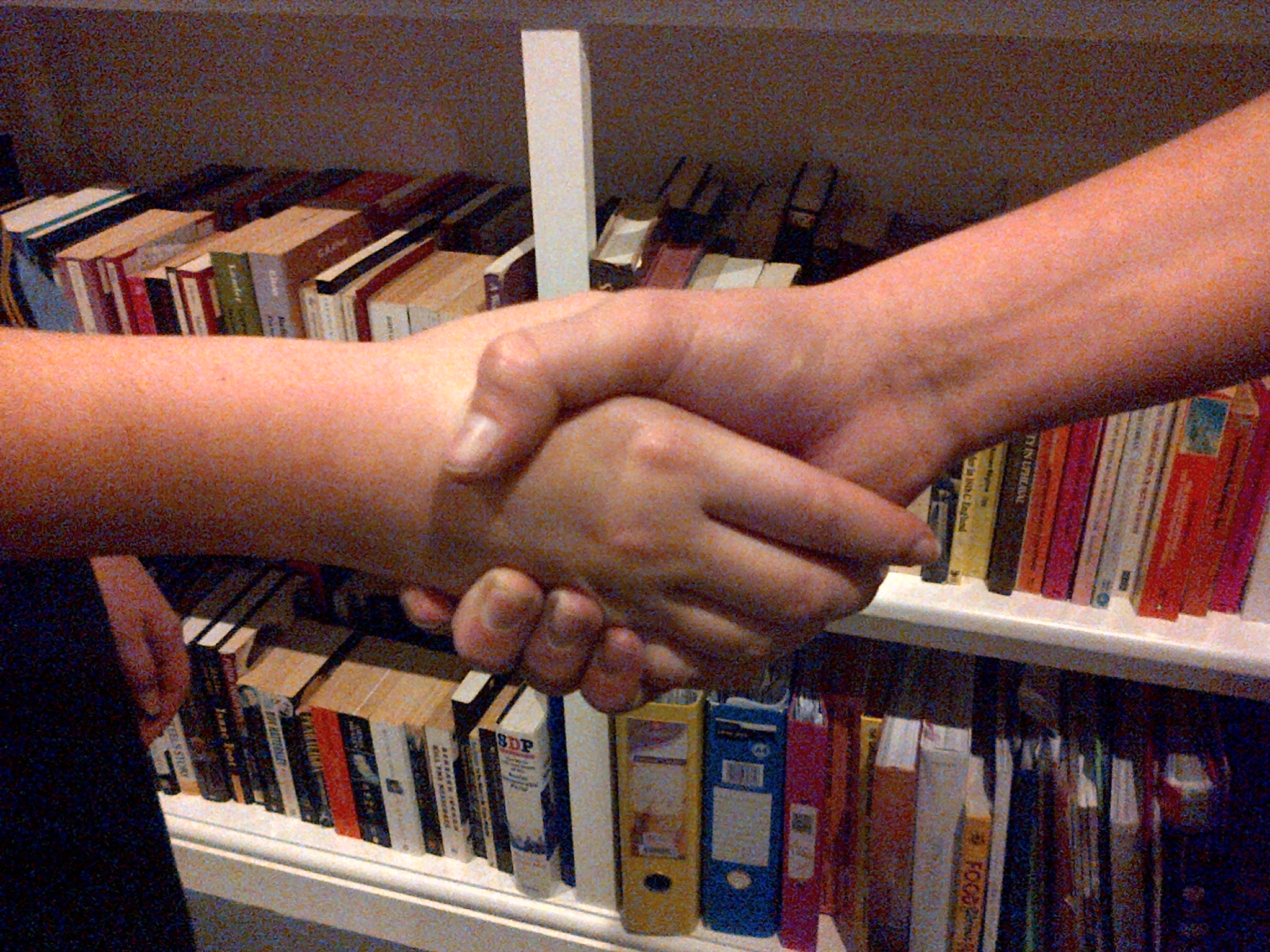 William Shakespeare
William Shakespeare est né en 1564. Il a écrit 38 pièces de théâtre avant sa mort en 1616.
La pièce de théâtre  'Henri V' a été tournée pour la première fois en 1599 et imprimée en 1600.
 
William Shakespeare was born in 1564. 
 He wrote 38 plays before his death in 1616
The play 'Henry V' was staged for the first
 time in 1599 and printed in 1600.
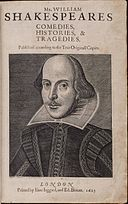 Les Personnages
Le roi Henri V.	Le duc de Gloucester, frère du roi.
Le duc de Bedford, frère du roi.	Le duc d’Exeter, oncle du roi.
Le duc deYork, cousin du roi.	Le comte de Salisbury.
Le comte de Westmoreland.	Le comte de Warwick.
L’archevêque de Cantorbéry.	L’évêque d’Ély.
Le comte de Cambridge, conjuré contre le roi.	Lord Scroop, conjuré contre le roi.
Sir Thomas Grey, conjuré contre le roi.	Fluellen, officier de l’armée anglaise.
Gower, officier de l’armée anglaise.	Macmorris, officier de l’armée anglaise.
Jamy, officier de l’armée anglaise.	Sir Thomas Erpingham, officier de l’armée anglaise.
Bates, soldat de la même année.	Court, soldat de la même année.
Williams, soldat de la même année.	Nym, maraudeur suivant la même armée.
Bardolphe, maraudeur suivant la même armée.	Pistolet, maraudeur suivant la même armée.
Le page de Falstaff, attaché à leur service.	
Un héraut d’armes.	Charles VI, roi de France.
Le dauphin.	Le duc de Bourgogne.
Le duc d’Orléans.	Le duc de Bourbon.
Le connétable de France.	Le sire de Rambures.
Le sire de Grandpré.	Le gouverneur D’harfleur.
Montjoie, roi d’armes de France.	Les ambassadeurs de France.
Isabeau, reine de France.	Catherine, fille de Charles VI et d’Isabeau.
Alice, dame d’honneur de Catherine.	Mistress Quickly, hôtesse.
Le choeur
Seigneurs, dames, officiers, soldats, messagers
Cognates
Cognates are words that we recognise  because they are like words that we know in English
Personnages
Duc
Cousin
Comte
Officier
L'armée 
Anglaise 
Soldat
Maraudeur 
Page
Attaché 
Service
Dauphin
Connetable 
Sire
Gouverneur 
Armes
Hôtesse 
Choeur
Cognates and Meanings
Cognates:
Personnages  Characters
Duc   Duke
Cousin  Cousin
Comte Count
Officier  Officer
L'armée   The army
Anglaise   English
Soldat  Soldier
Maraudeur   Pilferer- marauding troops
Page  Page or Squire
Attaché  attached
Service  service
Dauphin  Dolphin- also the heir to the French Crown whose coat of arms depicts the fleur-de-lys and a dolphin.
Connetable  Constable
Sire   Sir
Gouverneur  Governor
Armes  Arms
Hôtesse  Hostess
Choeur   Chorus
Henry V
Watch the clip of Act III Scene IV
https://www.youtube.com/watch?v=m9Cw15k5p2Y
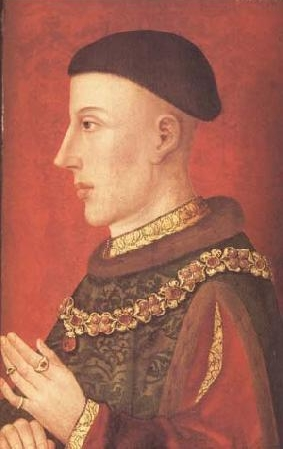